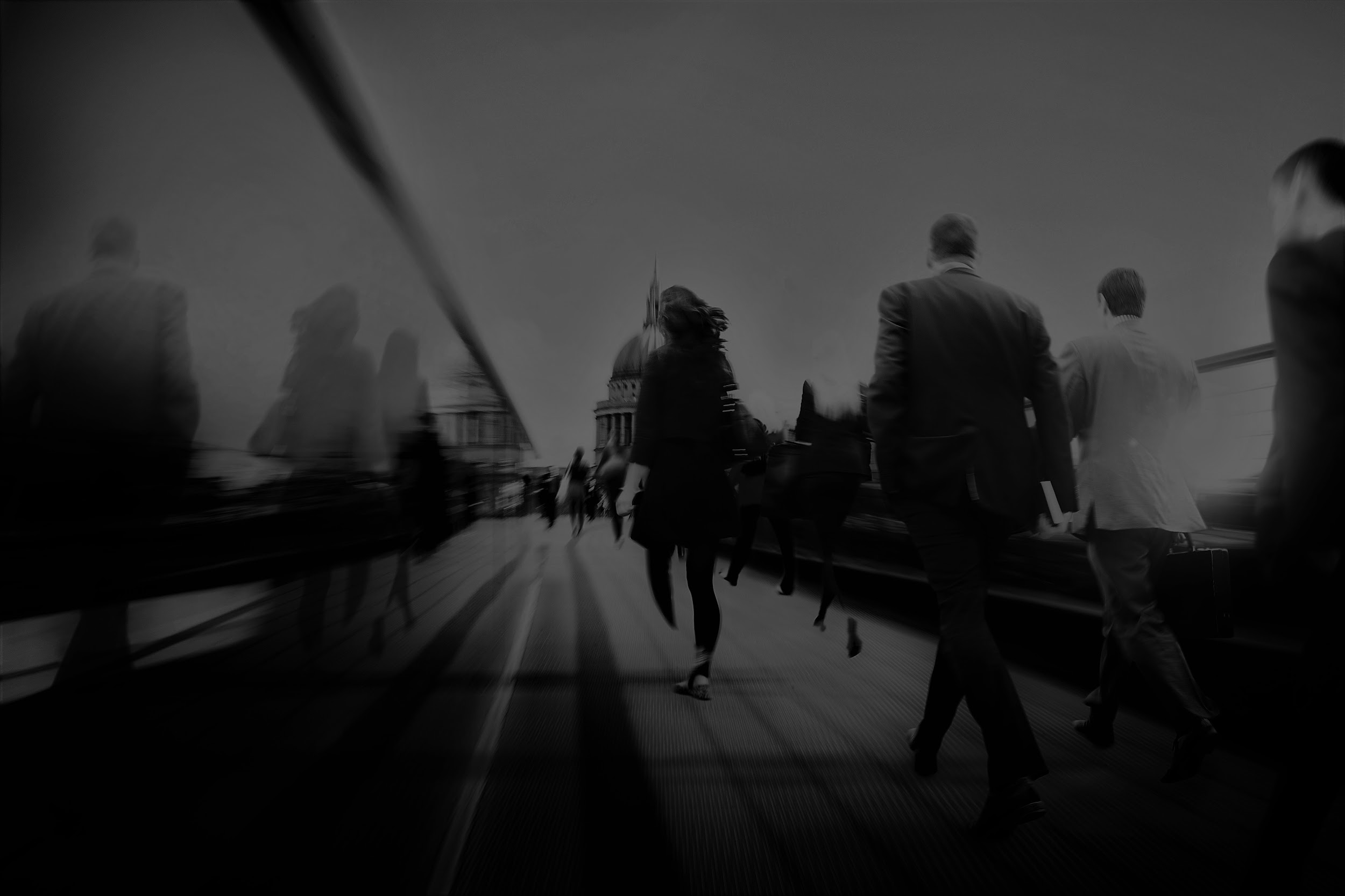 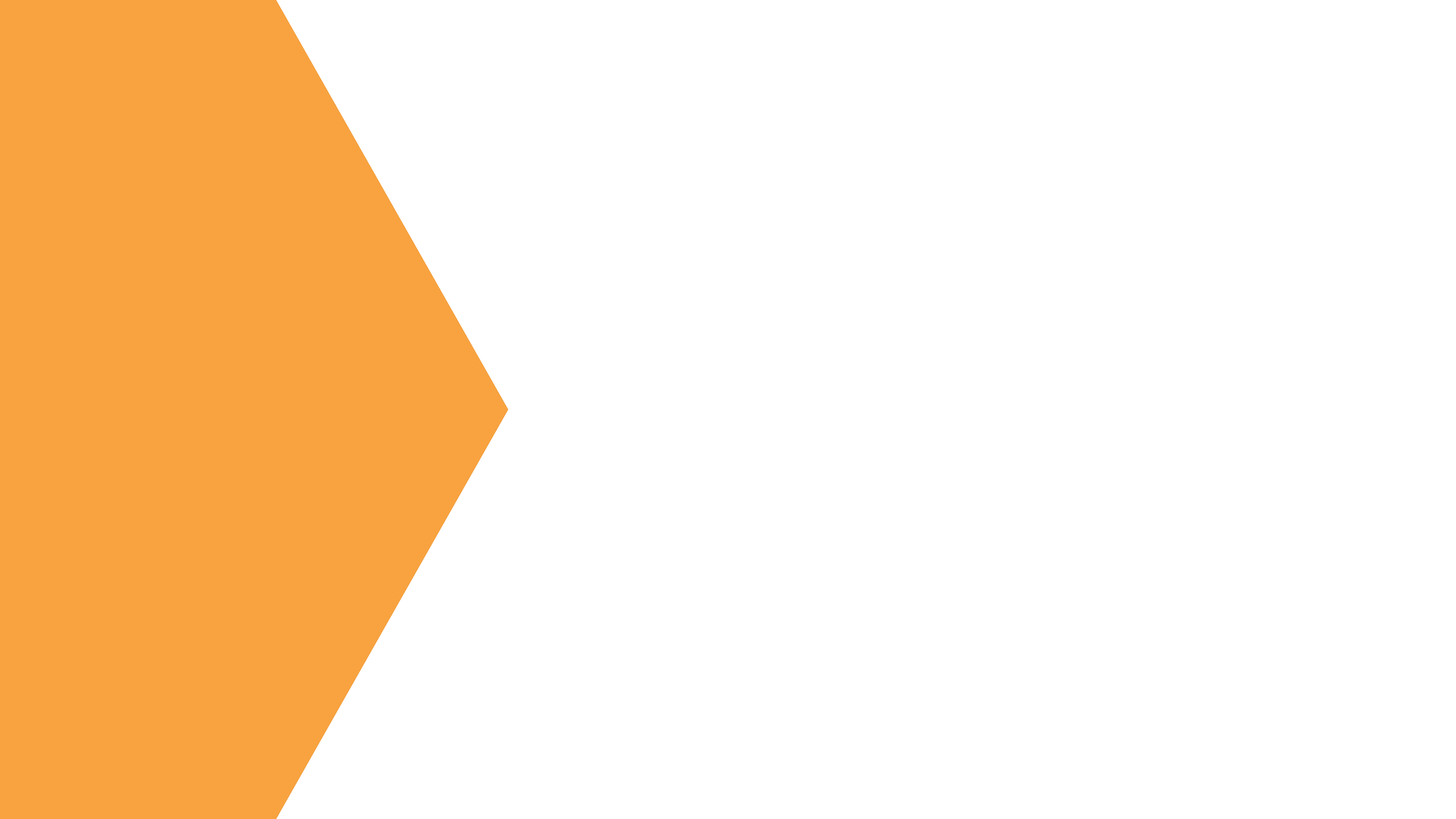 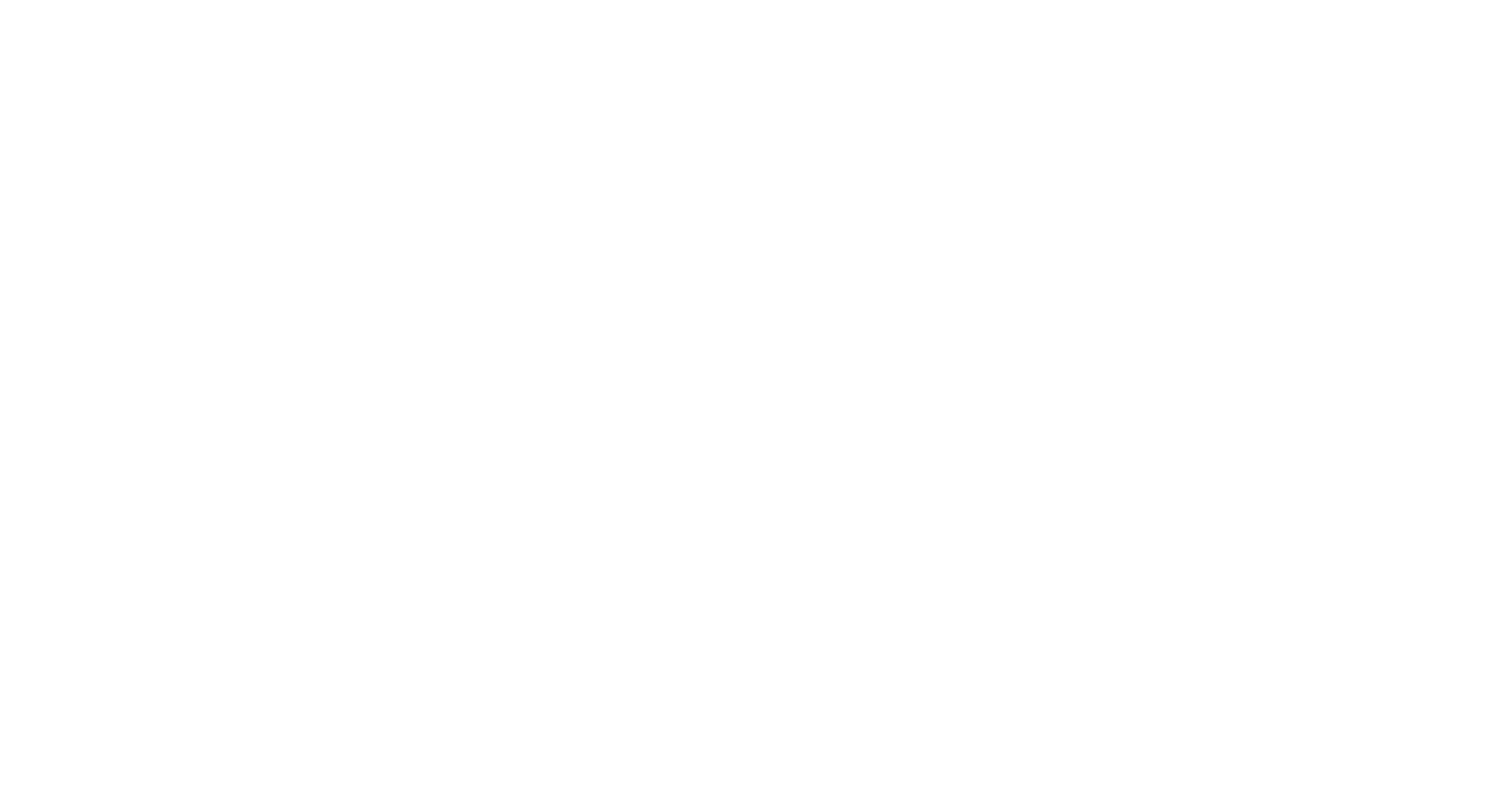 openPASS Working Group  Program Plan
2022
COPYRIGHT (C) 2021, ECLIPSE FOUNDATION, INC. | MADE AVAILABLE UNDER THE ECLIPSE PUBLIC LICENSE 2.0 (EPL-2.0)
Program Objectives (1/2)
Enhance usability of openPASS
Further improve documentation based on new v0.8 Sphinx docu
Improve information overview: website, GitLab, docu
Fix issues / 
Demo videos (how to use GUI, E2E framework, xmls…)
(…)
Identify collaboration opportunities across projects to advance technical initiatives
Highlight use of openPASS in R&D projects on website
Link to papers, studies, presentations..
tbd - publish openPASS exemplary study
(…)
Program Objectives (2/2)
Establish a high quality simulation platform towards release V1.0
Improve CI and E2E testing
Repo structure with more submodules
Exemplary driver with more capabilities (tbd)
(…)
Integration Scenario API (Mantle) in openPASS
Launch first demo with OSC1.0 and openPASS core
Highlight different solutions using MantleAPI
Interact with ASAM / ASAM bodies about next steps
Promote use of MantleAPI and further openPASS components
(…)
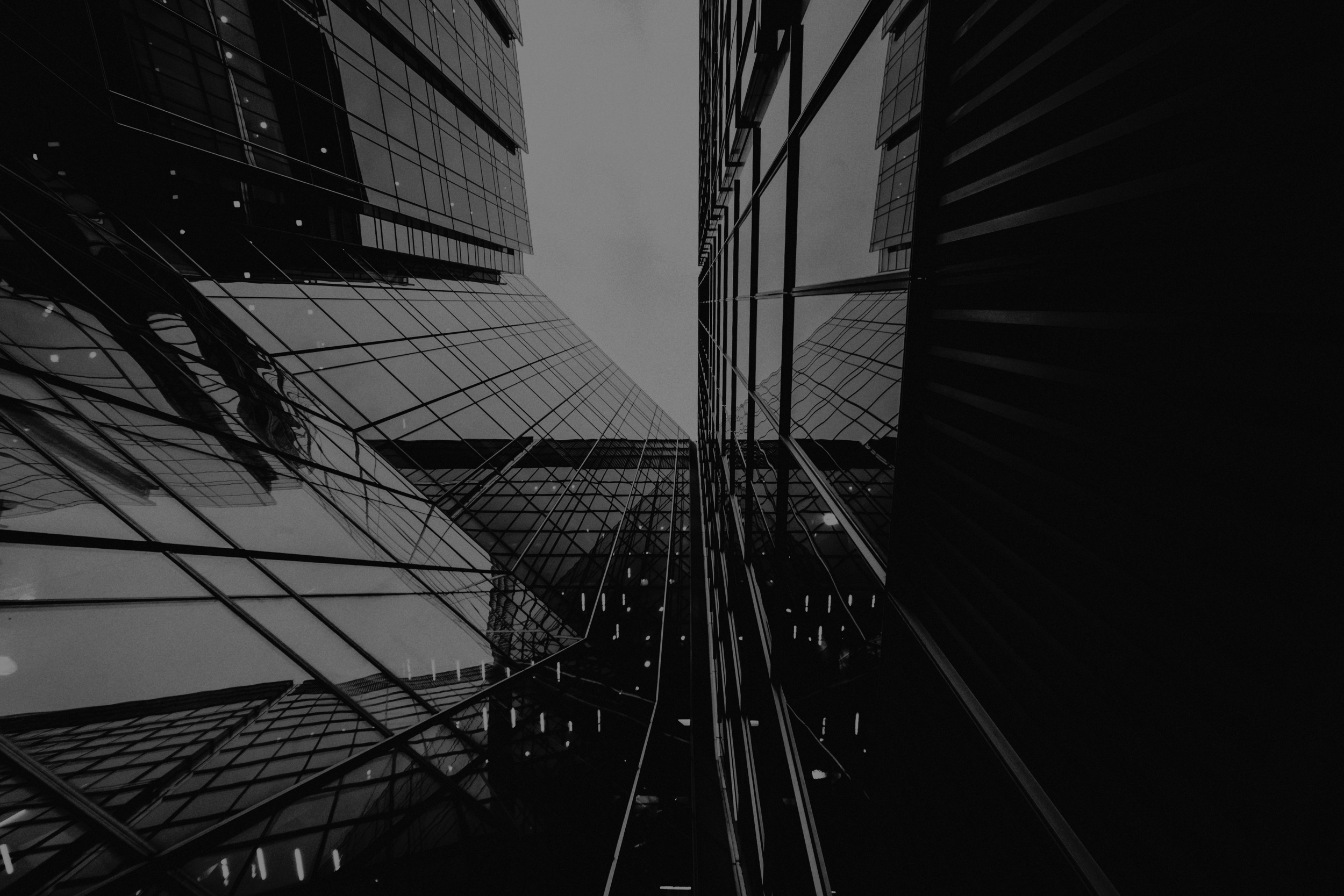 Thank you!
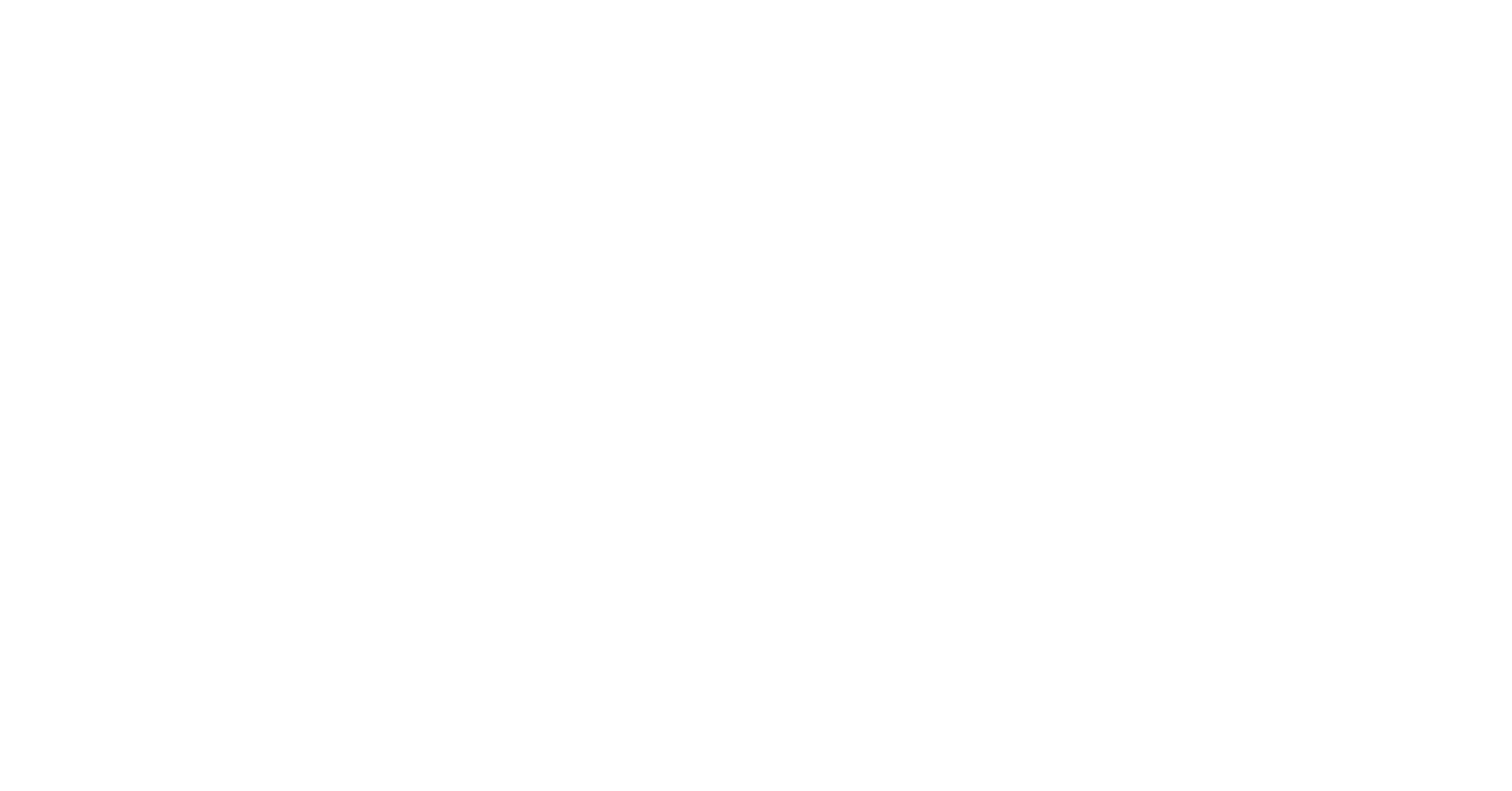 COPYRIGHT (C) 2021, ECLIPSE FOUNDATION, INC. | MADE AVAILABLE UNDER THE ECLIPSE PUBLIC LICENSE 2.0 (EPL-2.0)
4